Творческий проект по технологии: «Изделие своими руками»
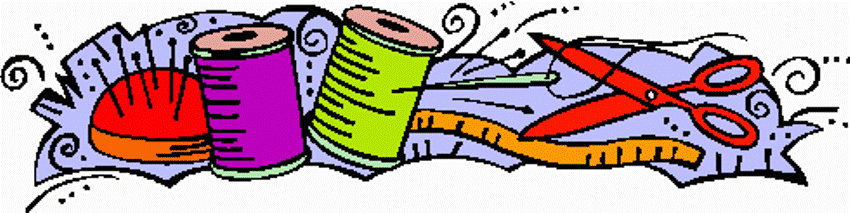 Выполнила ученица 7а класса Афиногенова Варвара.
1.Проблемная ситуация
На уроках технологии мы проходили различные художественные ремесла. Эта тема мне очень понравилась и я решила попробовать сделать что-нибудь самостоятельно.
3.Исследование
Больше всего мне понравилось вышивать крестиком и художественной гладью. Так как крестиком я уже делала много работ, я решила освоить гладь. Как раз видела в интернете много пейзажей, выполненных в этой технике.
4.Выбор лучшего варианта
В интернете я  нала очень много красивых работ, но они показались мне слишком сложными. Поэтому я решила сама придумать рисунок. Во первых, это будет пейзаж. Во вторых там будут преобладать красные, розовые цвета. На моей работе я изображу море и темные силуэты деревьев.
5. Материалы
Для моего изделия мне понадобится:
Ткань (черная)
Нитки (красные, желтые, розовые, бордовые и черные)
Иголки
6.Технология изготовления
Приготовить рабочее место
Определиться с чего начать
Подобрать цвет и вставить нитку в иголку
Начать вышивать, меняя цвета в соответствии с рисунком
Отутюжить готовую работу
7.Самооценка и оценка
Мне очень понравилось работать в этой технике и я обязательно сделаю, что-нибудь еще. Бабушка оценила аккуратность и оригинальность работы. Родители сказали, что получилось очень красиво и необычно.